Bieg po zdrowie
Program antytytoniowej edukacji zdrowotnej



Szkoła podstawowa 
z oddziałami integracyjnymi nr 5
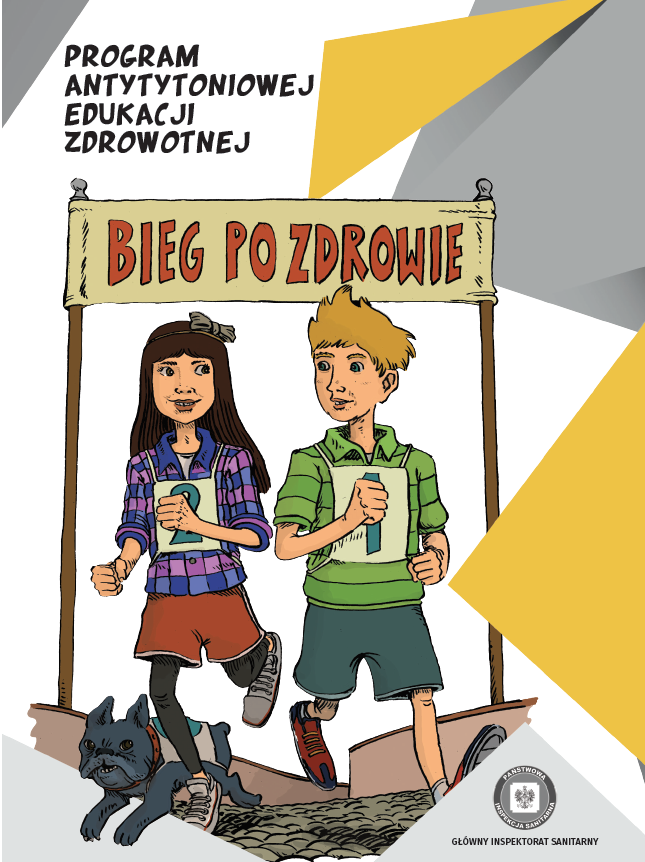 Celem projektu edukacyjnego
 „Bieg po zdrowie”
 jest zwiększenie wiedzy na temat szkodliwości palenia tytoniu
 oraz zapobieganie 
lub opóźnianie inicjacji tytoniowej 
wśród dzieci i młodzieży.
Zakładany efekt będzie możliwy do osiągnięcia poprzez:	Zwiększenie wiedzy na temat zdrowia w kontekście szkodliwości palenia papierosów i e- papierosów	Sprawienie, że wyroby tytoniowe będą mniej pożądane , mniej akceptowalne i mniej dostępne.
co mówiąliczby?
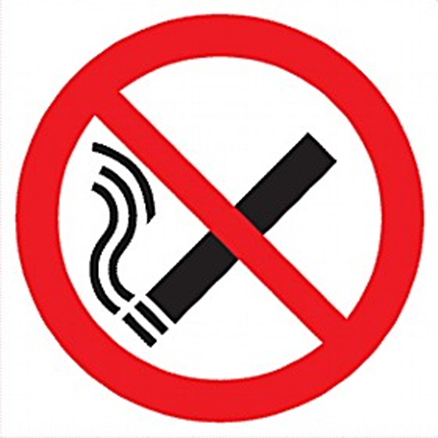 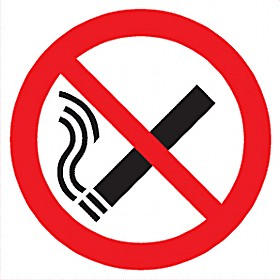 jedna paczka papierosów dziennie to 3 650paczek w ciągu 10 lat!30-latek, który wypala 15 papierosów dziennie, będzie żył przeciętnie o 5 lat krócej!Tytoń co roku zabija 4 mln ludzi na świecie!
każdego roku 100tyś. Zgonów rocznie ma bezpośredni związek                z negatywnymi skutkami palenia tytoniu!Co 10 sekund na świecie umiera ktoś na chorobę wywołaną paleniem tytoniu!
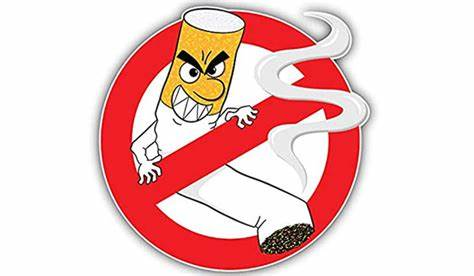 w Polsce codziennie zaczyna palić około 500 nieletnich chłopców i dziewcząt, a rocznie próbuje palenia około 180tyś. Dzieci!
szacuje się, iż dzieci w Polsce wypalają od 3 do 4 mld sztuk papierosów!
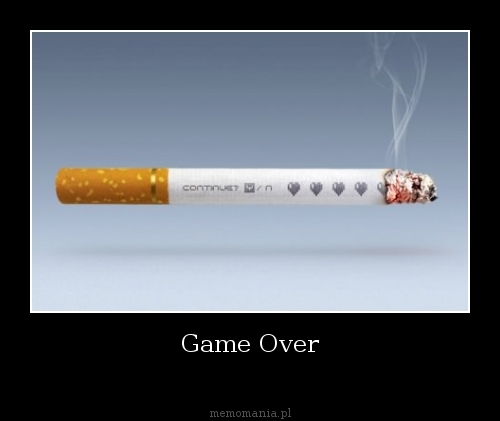 !
skład dymu tytoniowego:
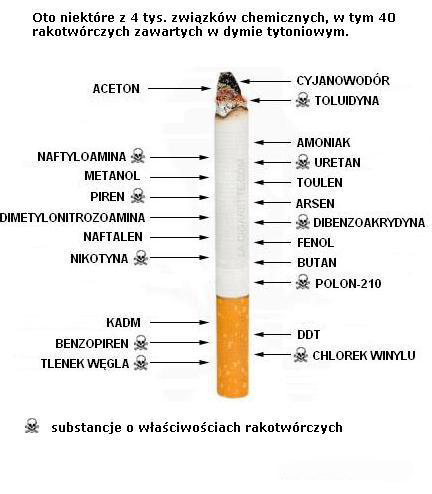 Powody palenia:ciekawośćnudaposzukiwanie nowych doświadczeńprzynależność do grupypoczucie osamotnieniastrestrudne relacje w domu lub w szkole
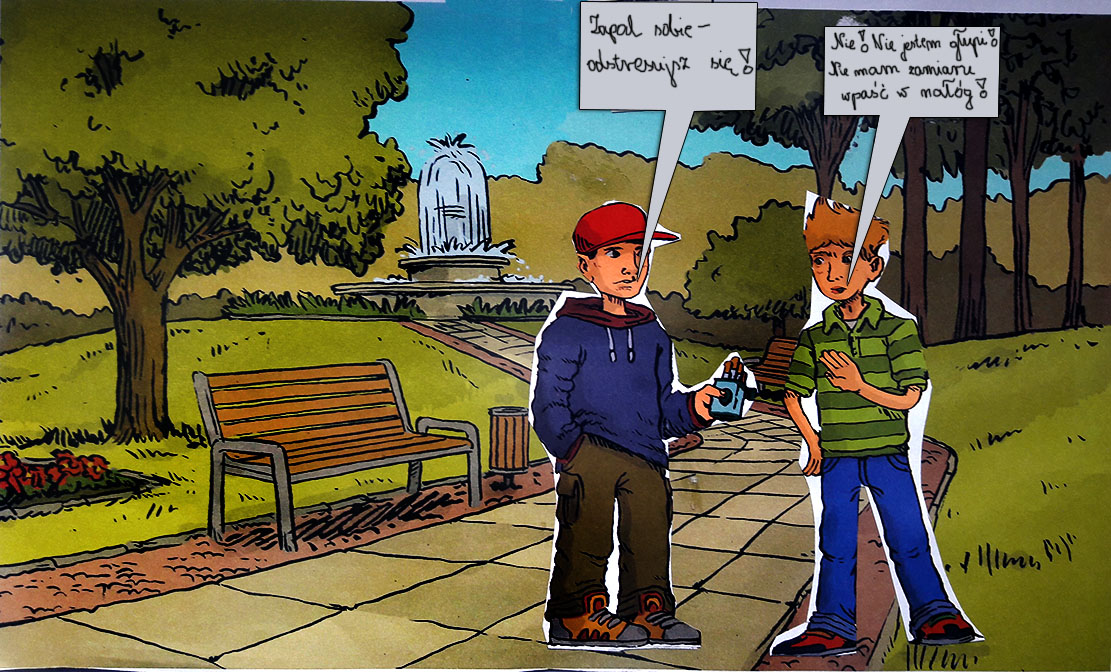 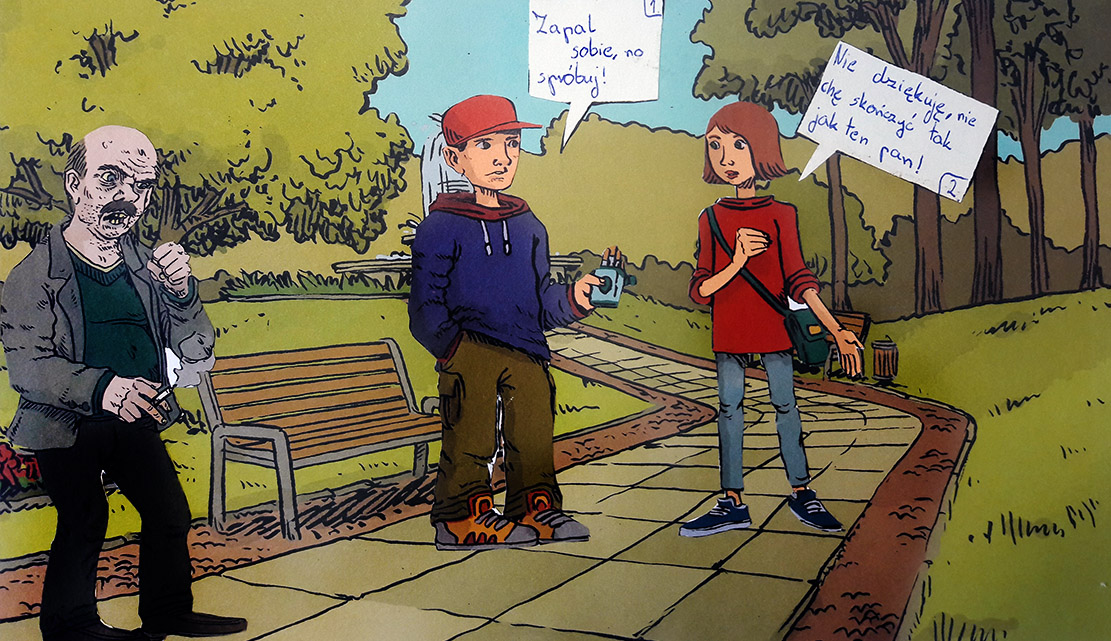 W projekcie wzięło udział 57
 uczniów z klas 4 
Szkoły Podstawowej nr 5                            z 
Oddziałami Integracyjnymi w
 Białej Podlaskiej.
Podczas zajęć uczniowie zdobywali wiedzę na temat zdrowego stylu życia, pracowali w grupach przy tworzeniu antyreklamy dla papierosów a także tworzyli prace plastyczne na temat szkodliwości palenia papierosów.
Dodatkowo klasa 4 d (sportowa) wzięła udział w biegu wokół parku zachęcając do propagowania zdrowych                              i sportowych nawyków.
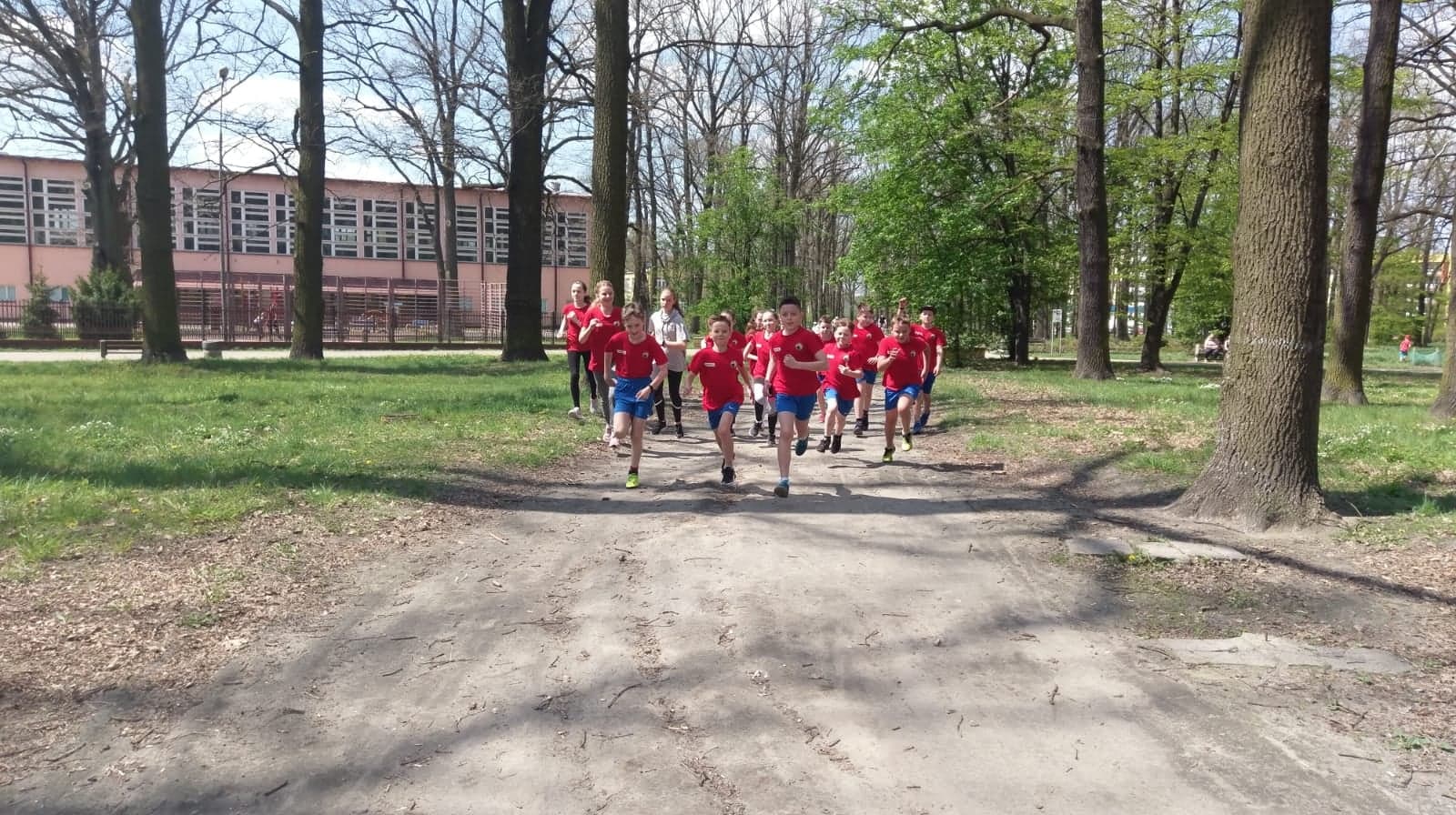 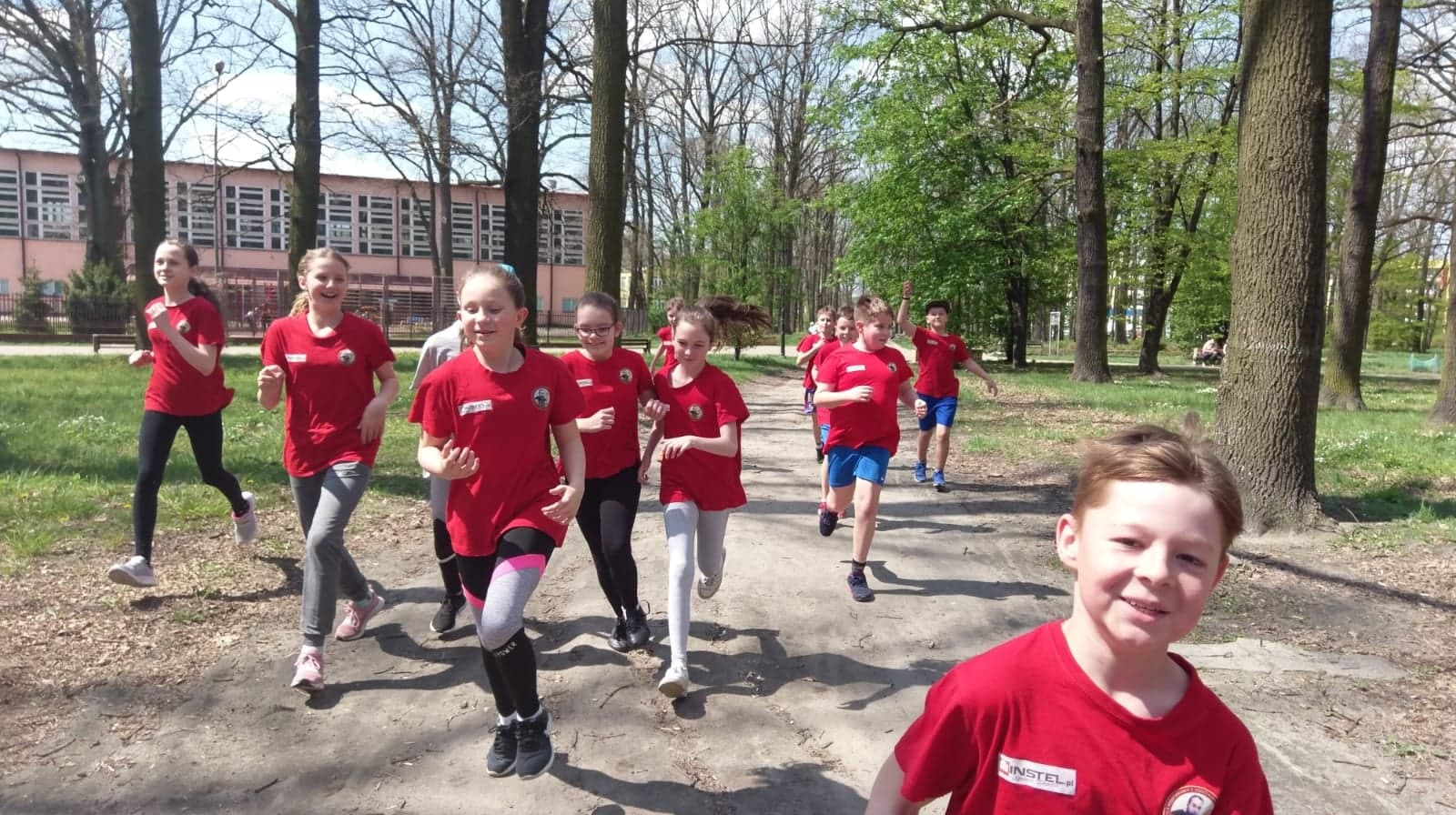 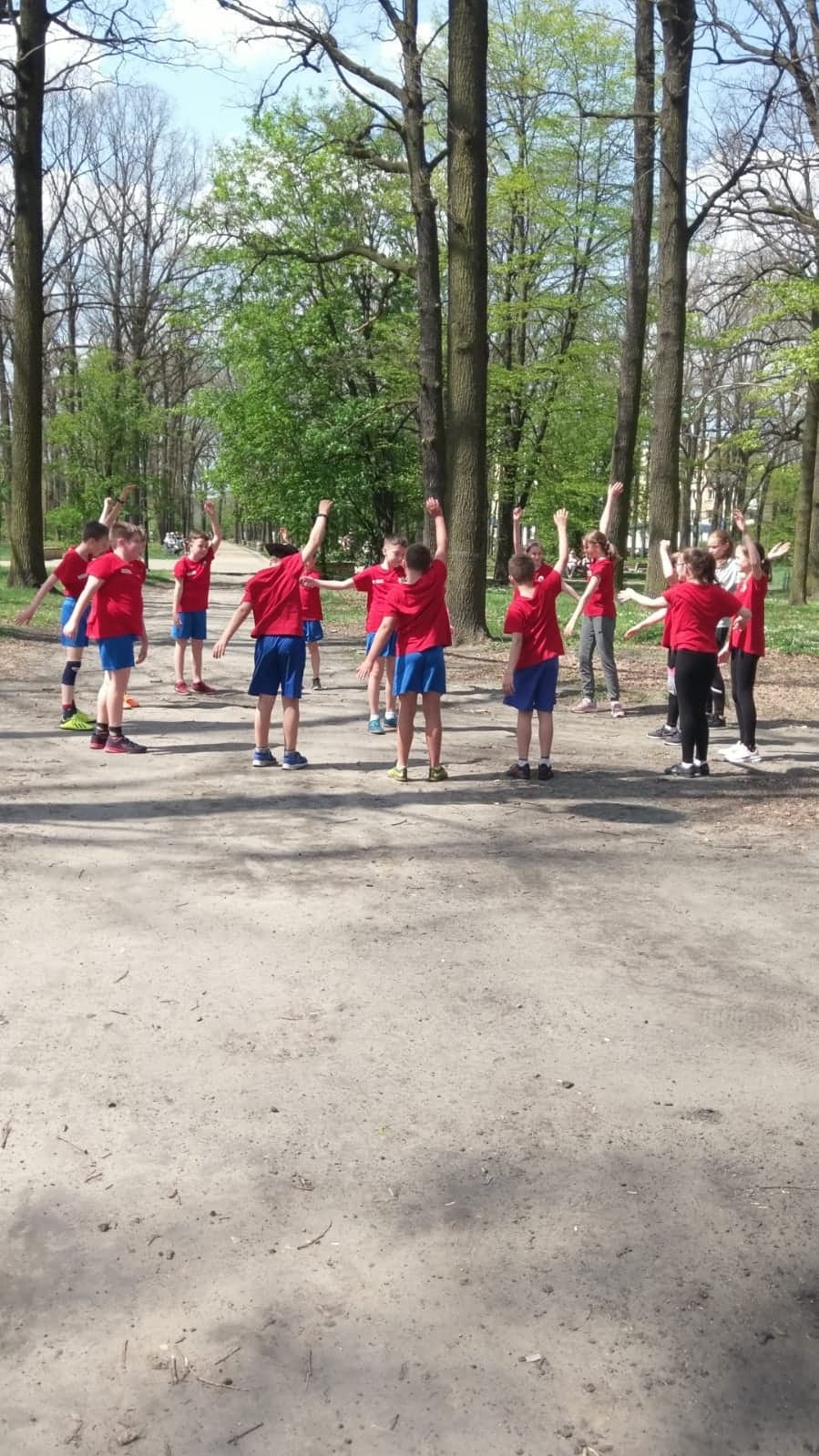 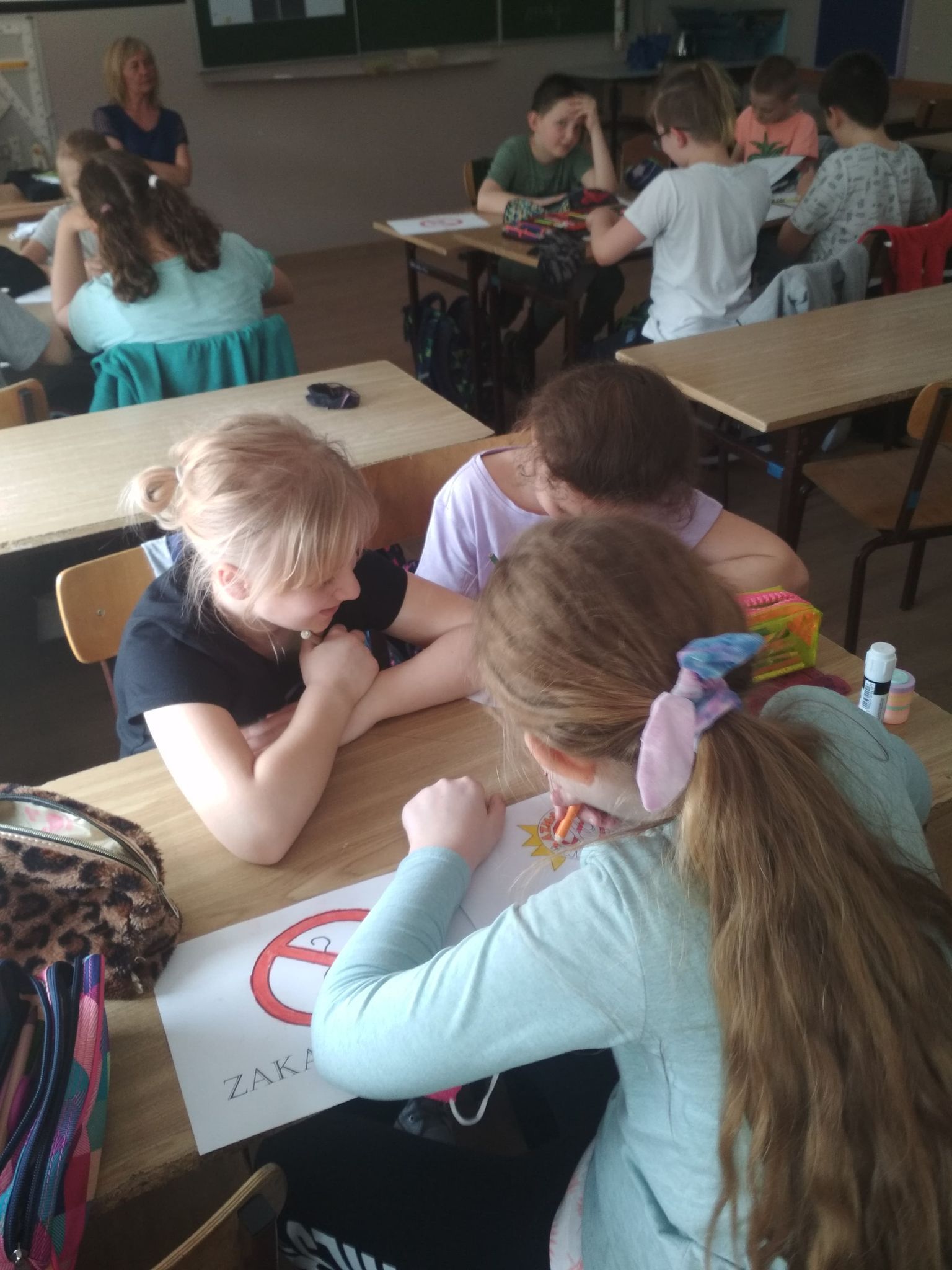 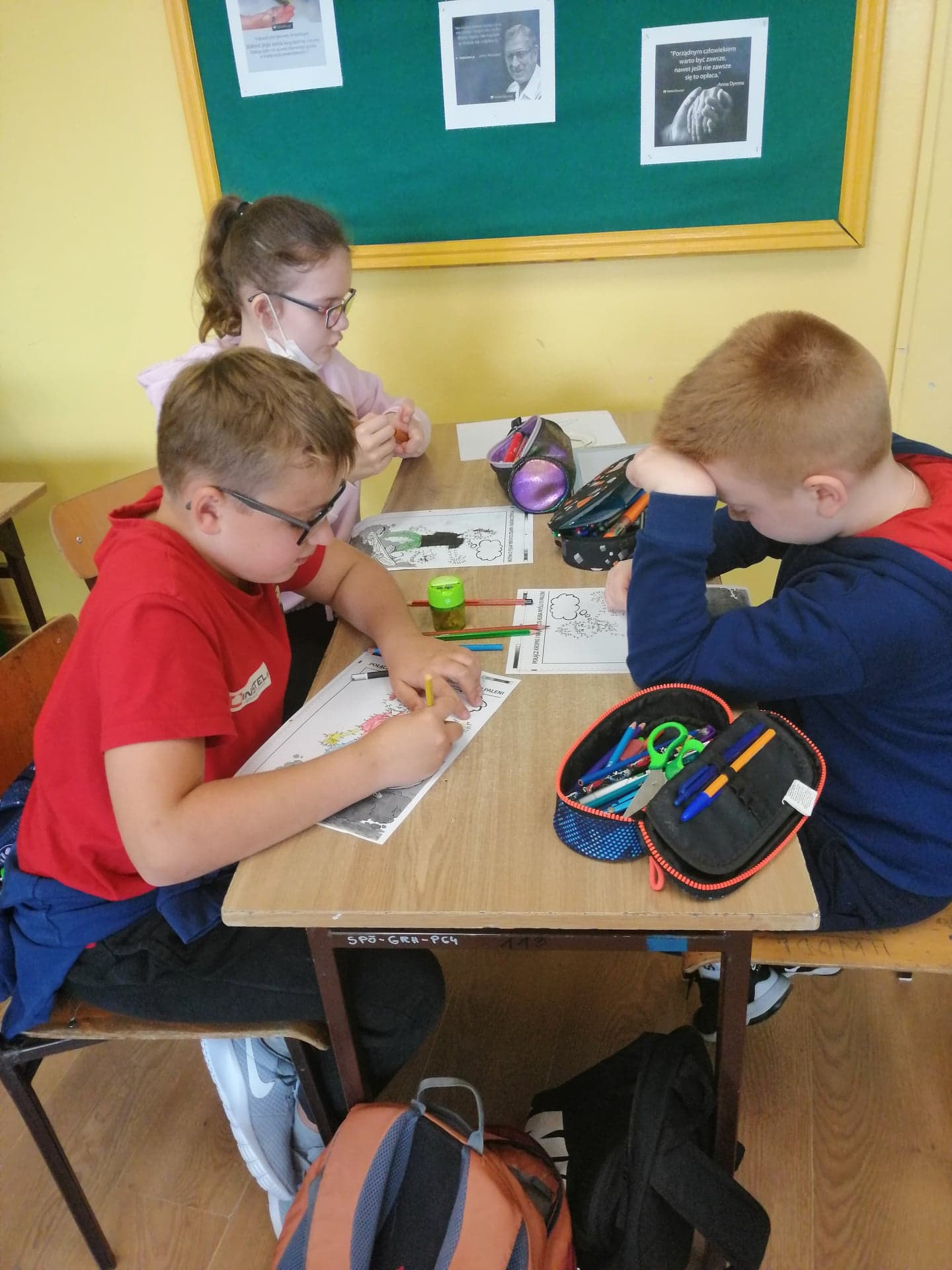 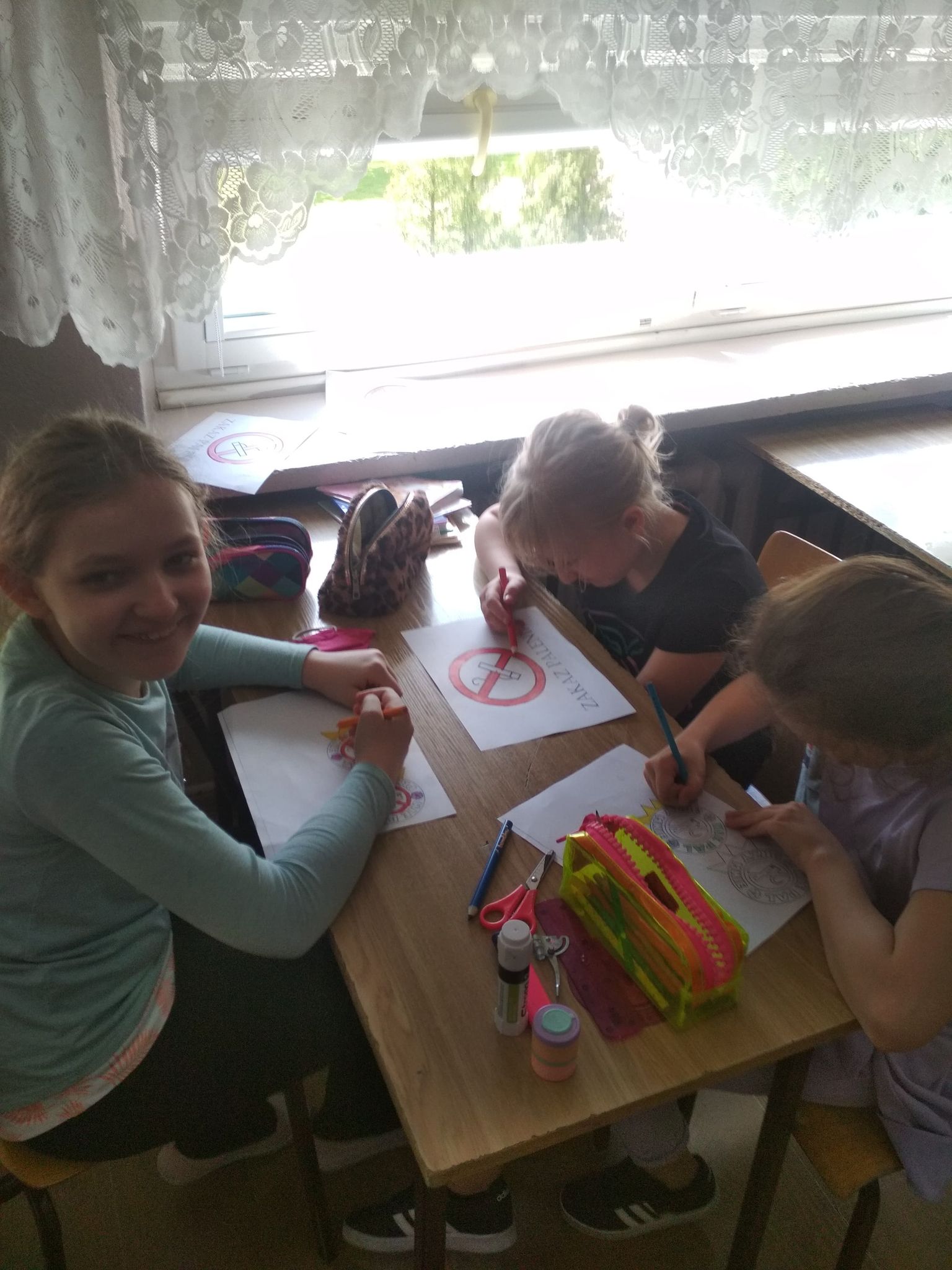 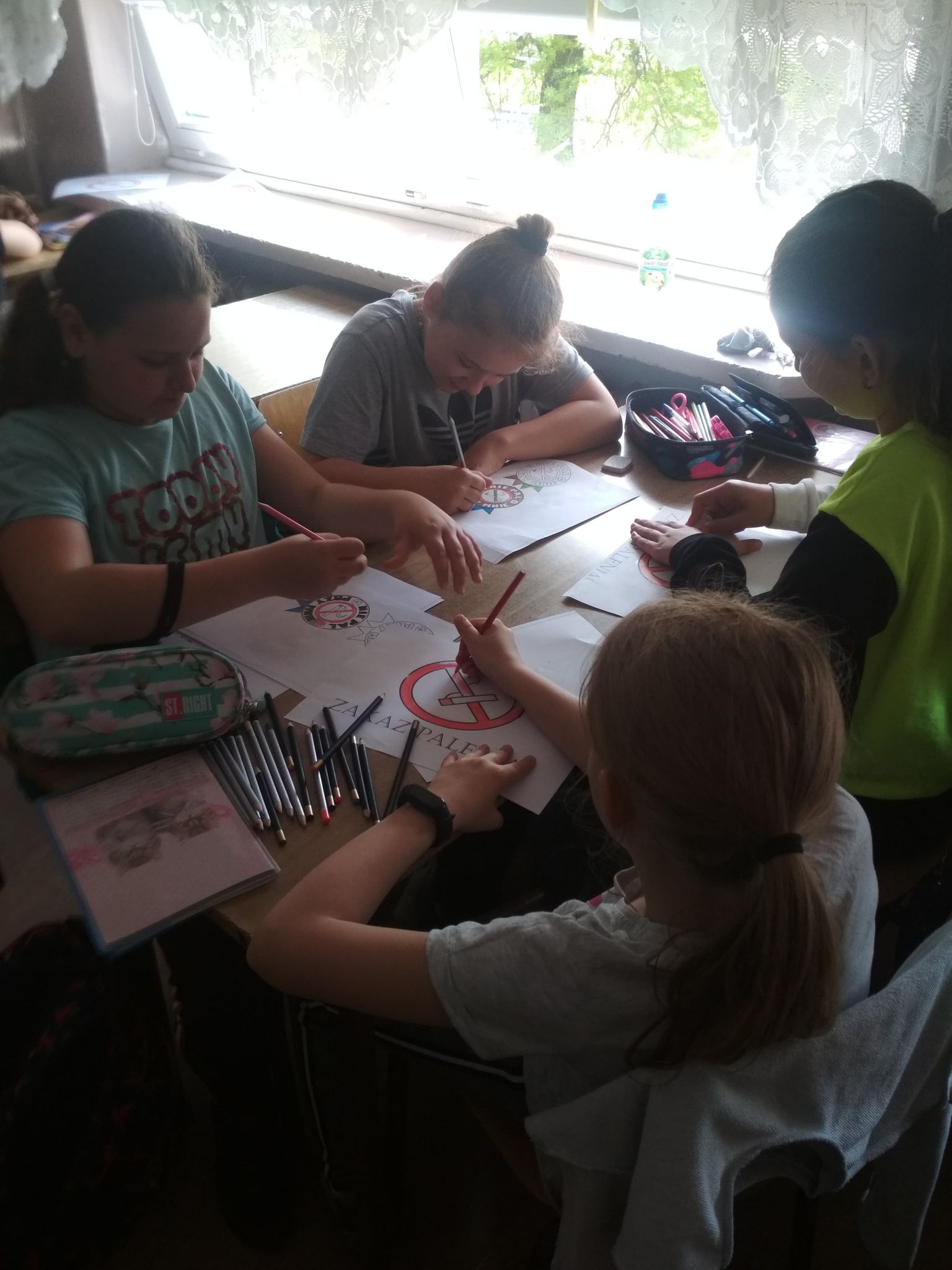 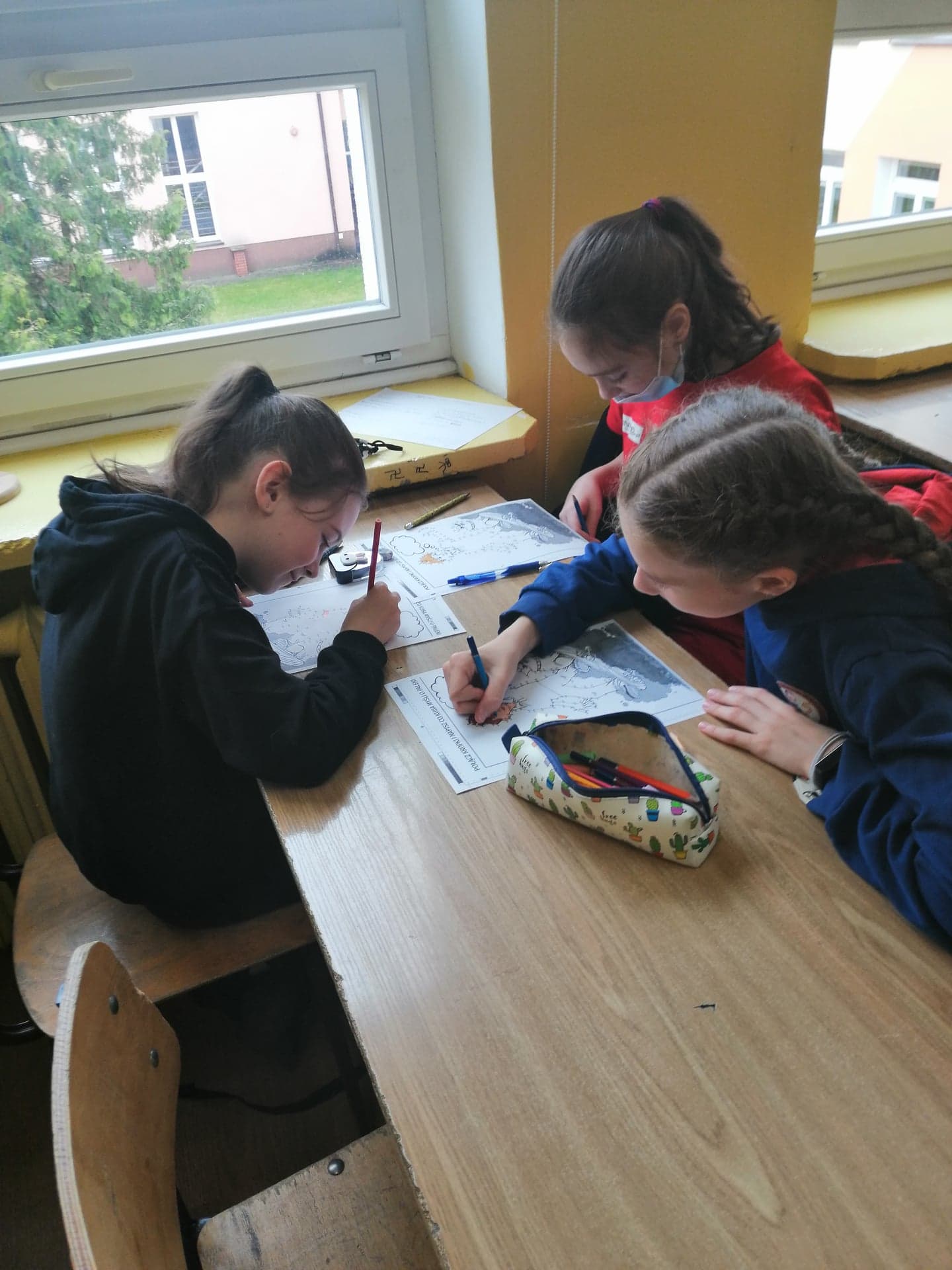 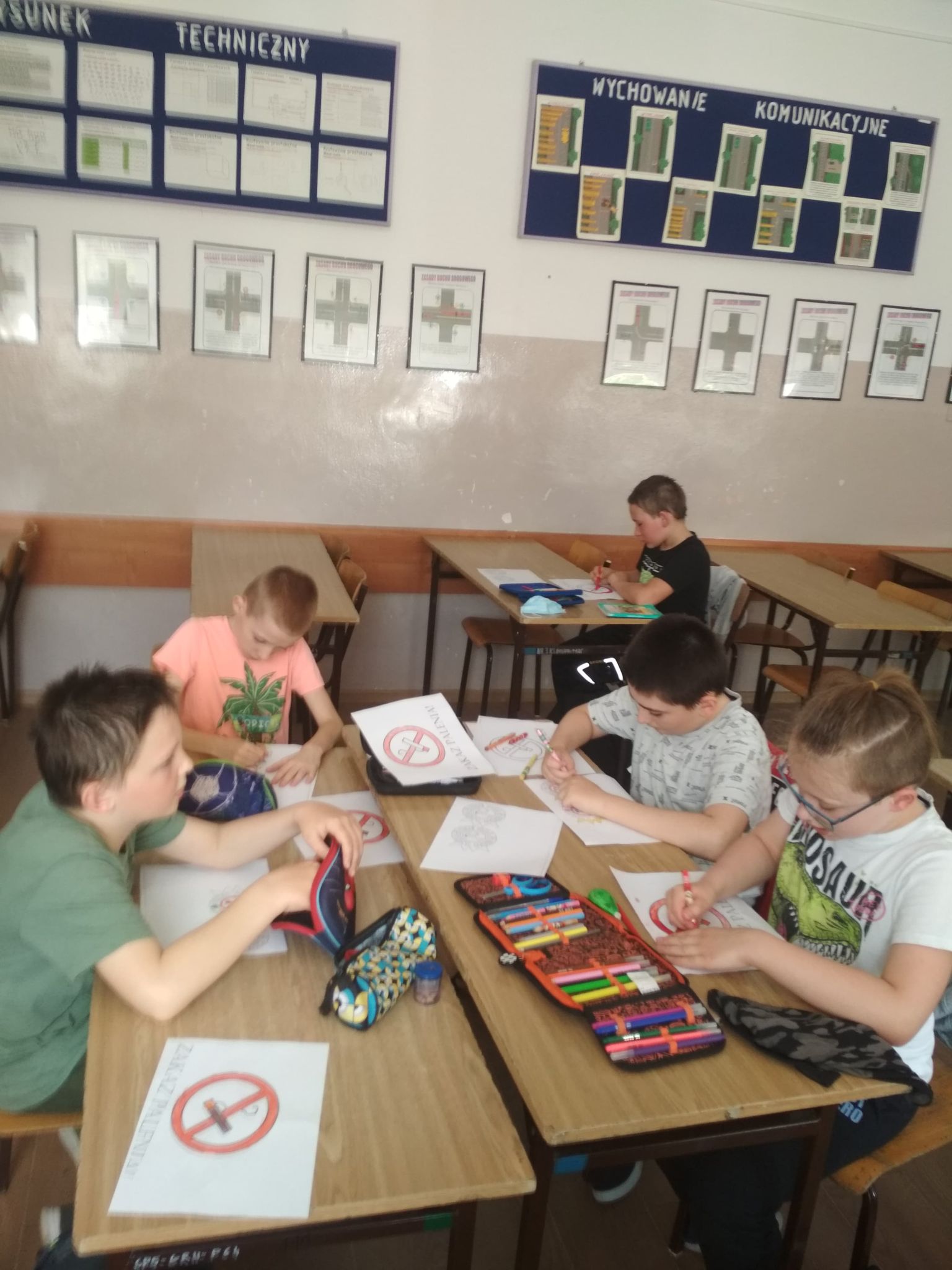 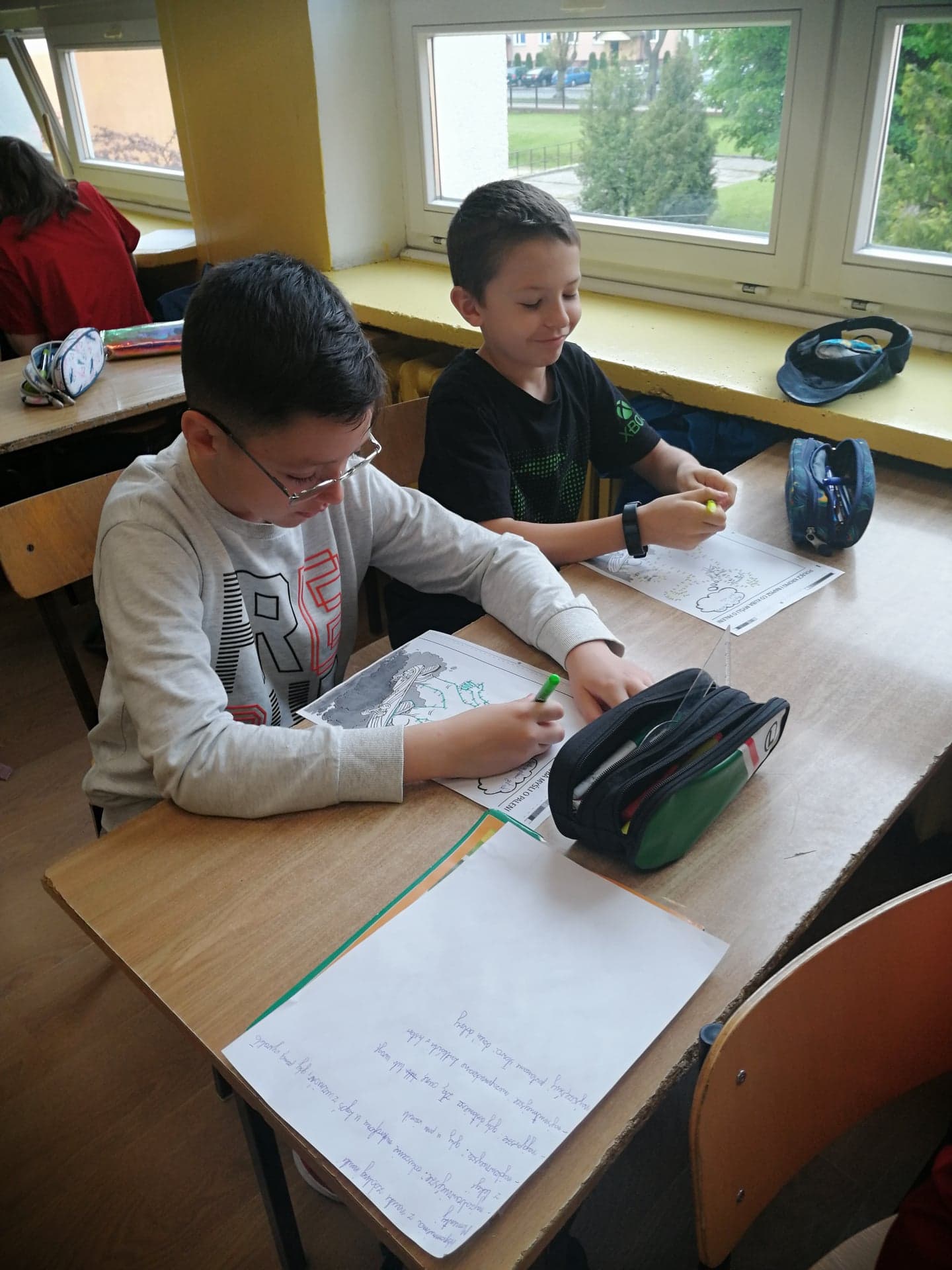 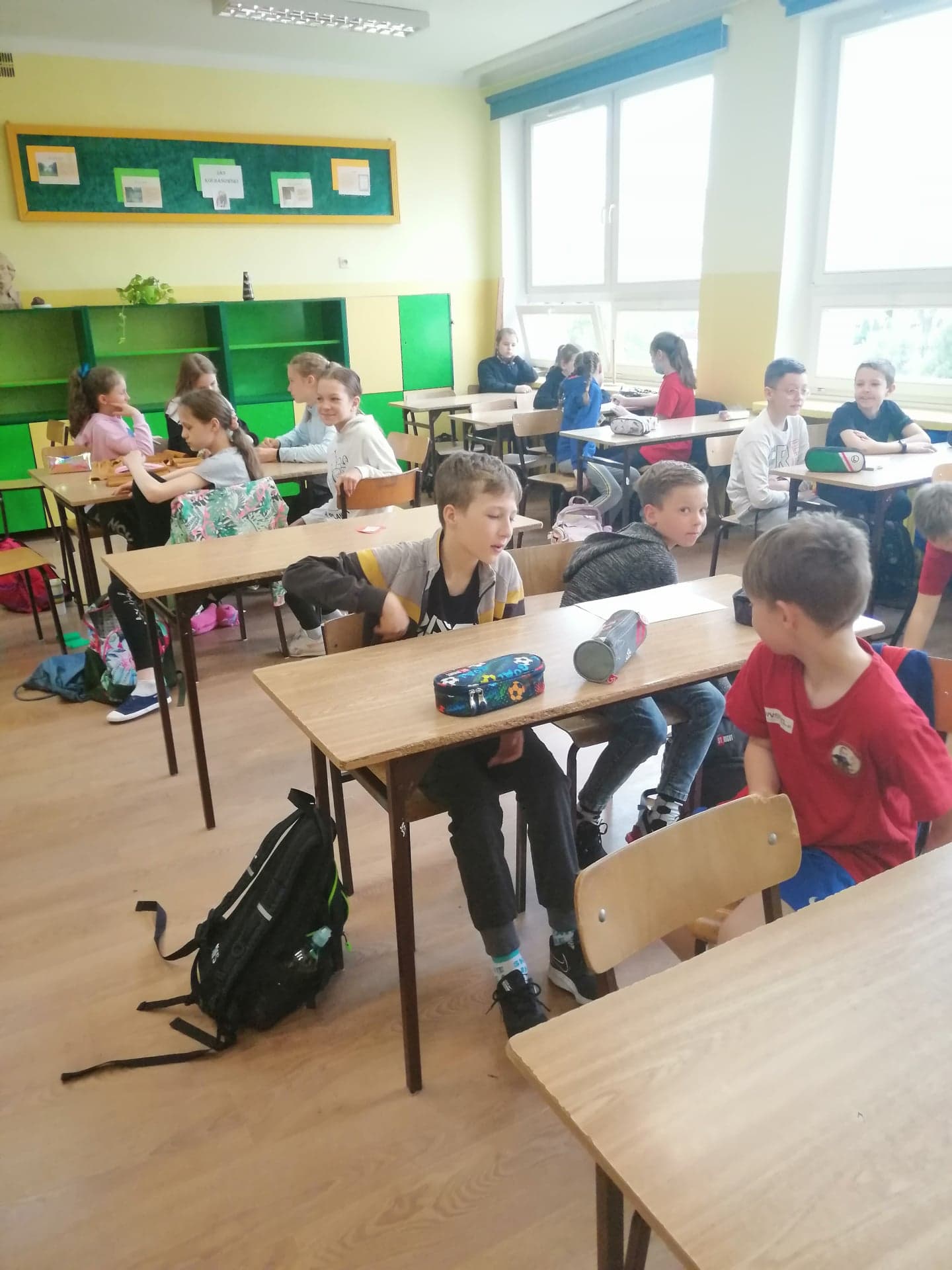